INTERNACIONALIZACION DE PYMES: PROBLEMÁTICA EMPRESARIAL Y POLITICAS DE APOYOAntonio Bonet Madurga
Cartagena de Indias    7-diciembre-07
Serrano 20, 4º-I
28001 MADRID
Tel. (+34) 91 435 15 67
Fax (+34) 91 435 01 84
abonet@acecomex.eu
www.acecomex.eu
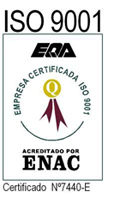 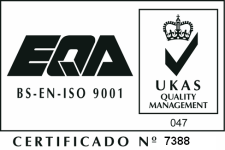 INDICE
GLOBALIZACION

EL PROCESO DE INTERNACIONALIZACION
2.1.	Concepto
2.2.	Etapas
2.3.	Razones y justificación empresarial
2.4. El porque de la no internacionalización

3.	APOYOS PUBLICOS A LA INTERNACIONALIZACION
	3.1.	Identificación de necesidades de la empresas
	3.2.  El modelo español

4.	CONCLUSIONES
2
Internacionalización de pymes
1. 	GLOBALIZACION
¿ Qué es la Globalización ?

Ejemplo: Princesa Diana de Inglaterra


ex princesa británica, con un novio egipcio, que usaba un móvil sueco, que viajaba en un coche alemán, manejado por un conductor belga, que estaba borracho con whisky escocés.

A ellos les seguía de cerca un papparazzi italiano, 
en una moto japonesa, 
y fue intervenida en un hospital francés.
3
Internacionalización de pymes
1. 	GLOBALIZACION
GLOBALIZACION   INTERNACIONALIZACION
Cada vez mas PYMES:
  tienen competidores extranjeros
  compran o se suministran fuera
  se plantean entrar en mercados exteriores
  consideran producir en otros países.

Por lo tanto es fundamental que 
  los directivos entiendan la naturaleza de los negocios internacionales (incluso cuando sólo estén compitiendo nacionalmente)
 las administraciones y cámaras apoyen a pymes en el proceso de internacionalización
4
Internacionalización de pymes
2. 	El PROCESO DE INTERNACIONALIZACIÓN:
2. 1.	Concepto (1/3)
“La internacionalización es un proceso 
cultural por medio del cual las empresas desarrollan capacidades para hacer negocios en diversos países, fuera de los mercados que constituyen su entorno geográfico natural”
5
Internacionalización de pymes
2. 	El PROCESO DE INTERNACIONALIZACIÓN:
2. 1.	Concepto (2/3)
No es un cambio de hoy para mañana.

No es hacer lo mismo que en nuestro país pero en un mercado nuevo (exportar).

Es adaptar lo que sabe hacer la empresa a las necesidades / oportunidades del nuevo mercado desde el punto de vista del consumidor (marketing estratégico).
6
Internacionalización de pymes
2. 	El PROCESO DE INTERNACIONALIZACIÓN:
2. 1.	Concepto (3/3)
 “ PROCESO” que se desarrolla en diferentes fases en el cual el grado de compromiso de la empresa crece conforme se incrementa su conocimiento de los mercados exteriores y su nivel de experiencia internacional.
 “CULTURAL” porque es responsabilidad de la organización en su conjunto y termina afectando al modelo de negocio en nuestro mercado doméstico.
7
Internacionalización de pymes
2. 	El PROCESO DE INTERNACIONALIZACIÓN
2. 2.	Etapas (1/3)
Extranjeros compran productos en nuestro país.

Importación de tecnología, marcas, patentes, ...

Exportación: empresa vende en el extranjero.

Internacionalización comercial: venta productos desde el extranjero.

Internacionalización industrial: instalación de unidades fabriles en el extranjero.

Otros tipos: 
exportación de tecnología, know-how, ...
outsourcing
8
Internacionalización de pymes
2. 	El PROCESO DE INTERNACIONALIZACIÓN
2. 2.	Etapas (2/3)
9
Internacionalización de pymes
2. 	El PROCESO DE INTERNACIONALIZACIÓN
2. 2.	Etapas (3/3)
Prospección                  Introducción                         Desarrollo                         Implantación
                                Exportación  Esporádica         Exportación Regular       Comercial / Productiva
Incremento del  nivel de compromiso en los mercados
Mercado A



Mercado B



Mercado C



Mercado D

…..


…..


Mercado N
Incremento de la Internacionalización
Incremento diversificación geográfica
LOCAL     INICIO EXPORT        MULTINACIONAL         GLOBAL
10
Internacionalización de pymes
2. 	El PROCESO DE INTERNACIONALIZACIÓN
2.3. 	Razones y Justificación Empresarial (1/2)
POR NECESIDAD 

 El mercado interior está saturado, no crece y se ha quedado pequeño

 La competencia en el mercado nacional aumenta 

 Capacidad Ociosa de fabricación.

 Stocks excesivos

POR OPORTUNIDAD

 Nos compran: hay clientes extranjeros que demandan  nuestro  producto.

 Los mercados exteriores son mercados naturales por la escasez de estos productos
11
Internacionalización de pymes
2. 	El PROCESO DE INTERNACIONALIZACIÓN
2.3.	Razones y Justificación Empresarial (2/2)
POR VISION ESTRATEGICA

  Queremos crecer para ganar tamaño y capacidad para competir.

   Racionalizar nuestra estructura productiva a través de una mayor eficiencia en los suministros y de las economías de escala

   Ganar prestigio en el mercado interno y mejorar la imagen de la empresa.

   Diversificación de los riesgos derivados de operar en un solo mercado.

   Obtener una mayor rentabilidad ya que el producto se aprecia y se paga más.
12
Internacionalización de pymes
2. 	El PROCESO DE INTERNACIONALIZACIÓN
2.4.	El porque de la no internacionalización (1/2)
(i)	 Dudas por situación política / económica país destino
Riesgo político y comercial
Inseguridad jurídica
Miedo a lo desconocido

  (ii)	Falta de equipo capacitado en empresa
Idiomas
No cualificaciones adecuadas
Coste de expatriación
Toda la gente ocupada al 100%

  (iii)	Insuficiente competitividad
No confianza en competitividad producto o servicio
Fuerte competencia en mercado doméstico
13
Internacionalización de pymes
2. 	El PROCESO DE INTERNACIONALIZACIÓN
2.4.	El porque de la no internacionalización (2/2)
(iv) Financiamiento
Insuficientes recursos propios a medio – largo plazo
Capital circulante ya comprometido
Aumento riesgo si financiación bancaria a largo
Garantías y avales para financiación a filial extranjera

(v)	 Conformismo
“Estoy bien como estoy”
Escaso espíritu emprendedor
Cúpula directiva de edad avanzada
Aislamiento
14
Internacionalización de pymes
3. APOYOS PUBLICOS A LA INTERNACIONALIZACION
3.1. 	Identificación de Necesidades de las Empresas (1/3)
NECESIDADES DISTINTAS POR TIPO DE EMPRESA EN CADA FASE DEL PROCESO DE INTERNACIONALIZACIÓN:

1º  Financiación

2º  Subvenciones, tratamiento fiscal favorable

3º  Promoción, apoyos en el extranjero
	
4º Información y asesoramiento

5º Formación

6º Política comercial exterior adecuada
15
Internacionalización de pymes
3. APOYOS PUBLICOS A LA INTERNACIONALIZACION
3.1. 	Identificación de Necesidades de las Empresas (2/3)
Por la dimensión:
PyME, sin experiencia en el extranjero	- PyME con experiencia

Empresa grande				-  Multinacional

Por el tipo de producto: 
Productos (de consumo, industriales, intermedios, b. de equipo)

Servicios (trading, consultoría, ingeniería, transporte, financieros, distribución, turismo, auditores, abogados, software, educación, ...)

Otros (obras públicas, llave en mano,...)
16
Internacionalización de pymes
3. APOYOS PUBLICOS A LA INTERNACIONALIZACION
3.1. 	Identificación de Necesidades de las Empresas (3/3)
APOYOS A LA INTERNACIONALIZACION
17
Internacionalización de pymes
3. APOYOS PUBLICOS A LA INTERNACIONALIZACION
3.2. 	El Modelo Español (1/3)
Export		Inversión en el extranjero
	1980		€ 8.900 mill		€ 500 mill
	2004		€ 148.000 mill		€ 46.700 mill
OBJETIVOS

1980s    	- promoción de la exportación
-  Enfoque mercantilista

2000s   	- fomento inversión española en el extranjero
Mejorar calidad de presencia española en el exterior

Ejemplo zapato chino $ 10 vs. Zapato italiano $ 100
18
Internacionalización de pymes
3. APOYOS PUBLICOS A LA INTERNACIONALIZACION
3.2. 	El Modelo Español (2/4)
INSTITUCIONES
Dependencia	Nombre			Funding
Gob. central	- ICEX		- presupuestos estado (€ 220 * 106)

			- CESCE		- comercial por cuenta propia
					- político por cuenta estado

Regiones	- EXTENDA	- presupuesto público (€ 25 * 106)

Gremiales	- Cámaras	- membresia obligatoria
					- 33% presupuesto para prom. Xport

			- asociaciones	- cuotas miembros
19
Internacionalización de pymes
3. APOYOS PUBLICOS A LA INTERNACIONALIZACION
3.2. 	El Modelo Español (3/4)
SERVICIOS PRESTADOS
20
Internacionalización de pymes
3. APOYOS PUBLICOS A LA INTERNACIONALIZACION
3.2. 	El Modelo Español (4/4)
MEDIOS
		1980s			2000s		
Fiscales		- impuestos indirectos	- impuesto renta sociedades
			- subvención		- neutralidad

Promocion	- ferias, misiones, …	- creacion filiales 
			- consorcios, …		- nuevos exportadores
			- acciones sectoriales	- servicios externos a pymes

Financiación	- crédito export		- financiación inversiones
			- seguro crédito		- seguro crédito
21
Internacionalización de pymes
4.    CONCLUSIONES (1/2)
Globalizacion  pymes deben internacionalizarse

Internacionalización 

es un proceso que implica cambio cultural

No es vender fuera es hacer mercado fuera

NO debe ser un fin en sí mismo
22
Internacionalización de pymes
4.    CONCLUSIONES (2/2)
Estrategia de internacionalización

Diseño debe ser explícito y detallado

Diferentes modelos
Uniforme vs. Adaptada
Concentración vs. Diversificación
Comercial vs. de producción

Necesidad de apoyos públicos

Identificación necesidades

Segmentación mercado
23
Internacionalización de pymes
Gracias por su atención
Para información adicional contactar con:

Antonio Bonet	Presidente	abonet@acecomex.eu
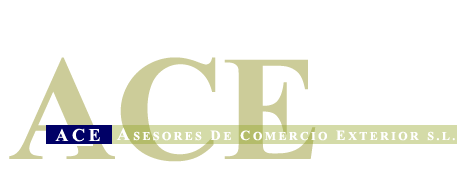 Serrano 20, 4º-I
28001 MADRID
Tel. 91 435 15 67
Fax 91 435 01 84
acecomex@acecomex.eu
www.acecomex.eu
24
Internacionalización de pymes